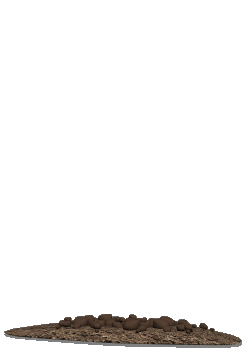 R.I.P.Overused Dead Words
It’s creepy how sometimes words come back from the dead and are used over and over again in your writing!
It is time to lay these overused words to rest!
Here lies the word SCARED
More lively words
frightened
petrified
terrified
afraid
fearful
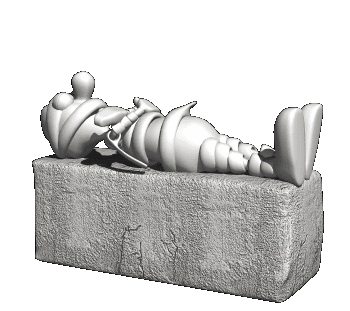 Here lies the word ALSO
More lively words
moreover
besides
as well as
in addition to
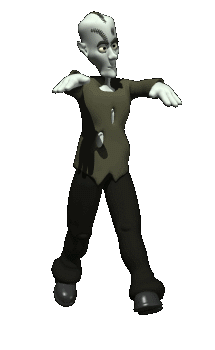 Here lies the word AWESOME
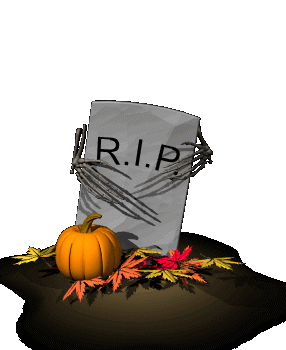 More lively words
amazing
wonderful
stupendous
phenomenal
marvelous
Here lies the word LOTS
More lively words
numerous
heaps
many
plentiful
oodles
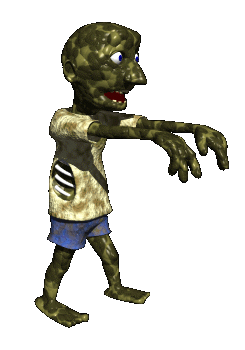 Here lies the word NICE
More lively words
pleasant
charming
captivating
delightful
pleasing
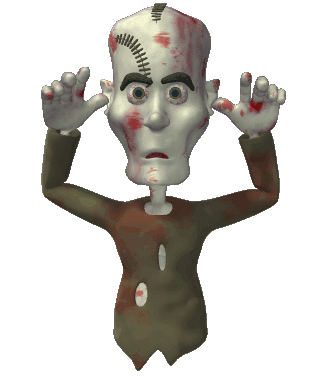 Here lies the word FUNNY
More lively words
amusing
comical
laughable
jovial
humorous
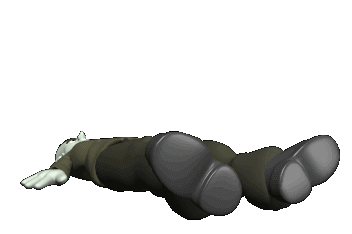 Then:      first, second, next, later, finally, afterward, meanwhile, soon
Here lies the word GOOD
More lively words
exceptional
marvelous
extraordinary
splendid
superb
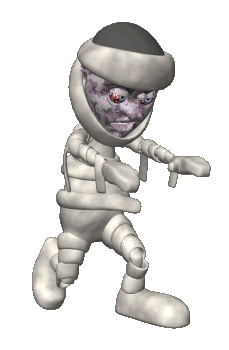 Here lies the word VERY
More lively words
incredibly
extremely
especially
unusually
shockingly
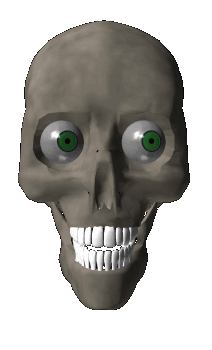 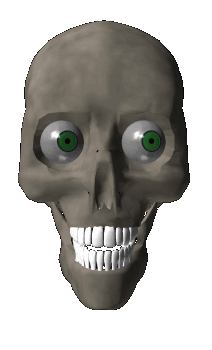 Then:      first, second, next, later, finally, afterward, meanwhile, soon
Here lies the word THEN
More lively words
first
 next
finally
afterward
meanwhile
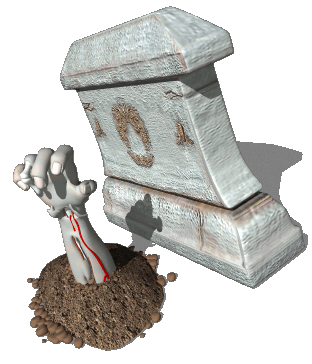 Then:      first, second, next, later, finally, afterward, meanwhile, soon
Here lies the word MAD
More lively words
angry
 frustrated
furious
incensed
enraged
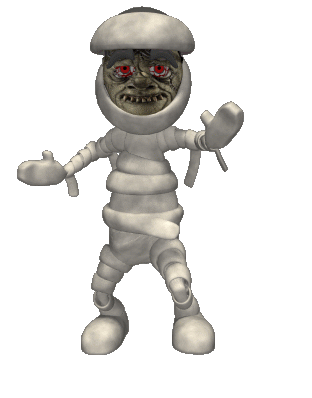 Then:      first, second, next, later, finally, afterward, meanwhile, soon
Here lies the word BUT
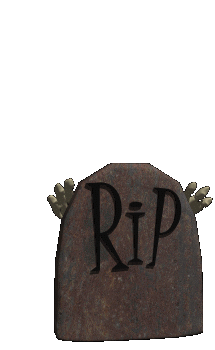 More lively words
however
 moreover
on the other hand
though
yet
still
Then:      first, second, next, later, finally, afterward, meanwhile, soon
Here lies the word AWFUL
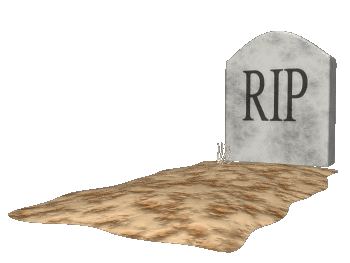 More lively words
dreadful
 alarming
terrible
horrible
shocking
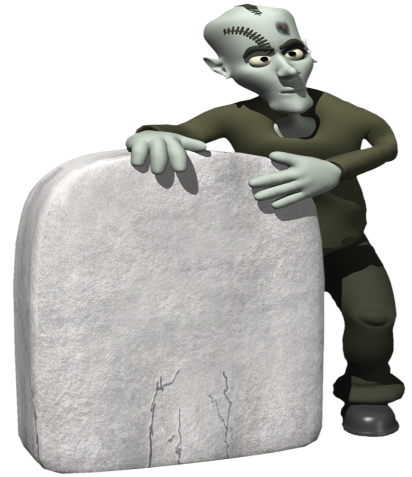 R.I.P. Overused Words Questions
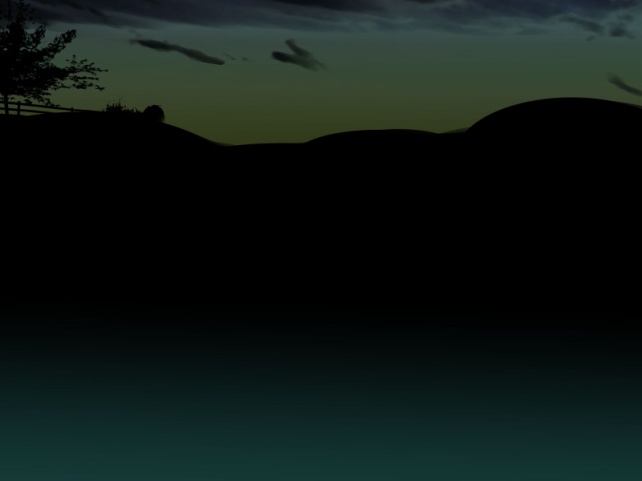 The candy corn  was on the top of the candy list, but chocolate bars won the candy survey.
What was the overused word in the sentence?
 Top
Candy
But
Won
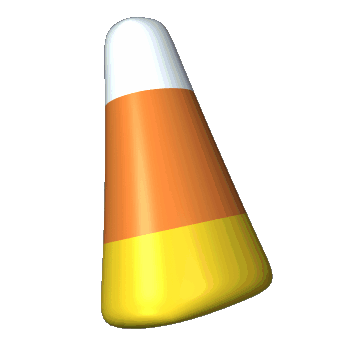 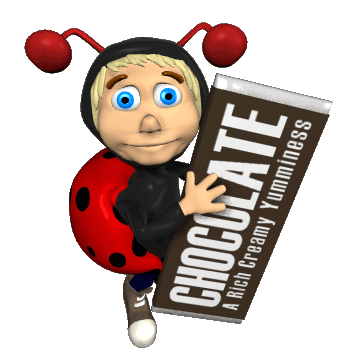 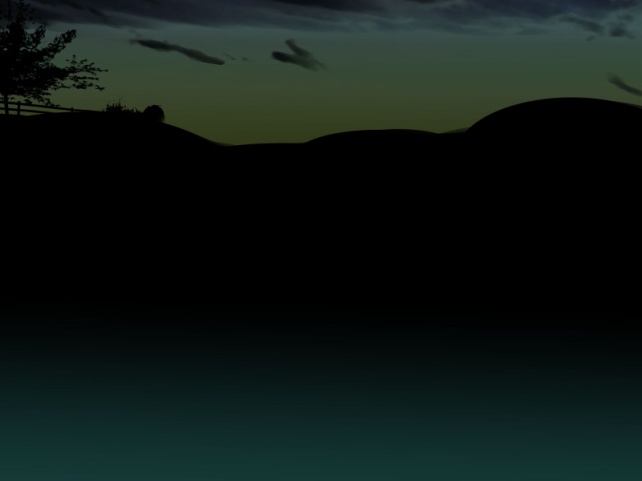 Oops!
Grave Mistake!
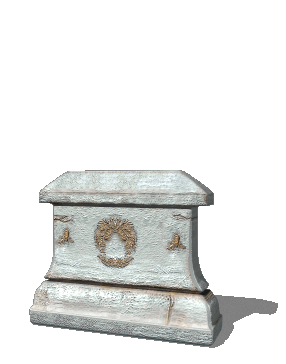 Try Again
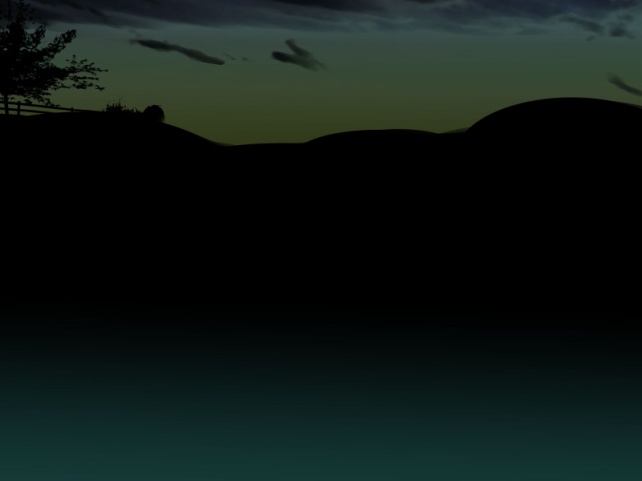 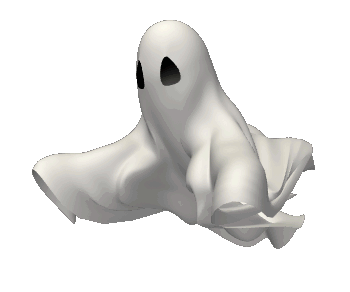 Spook-tacular Work!
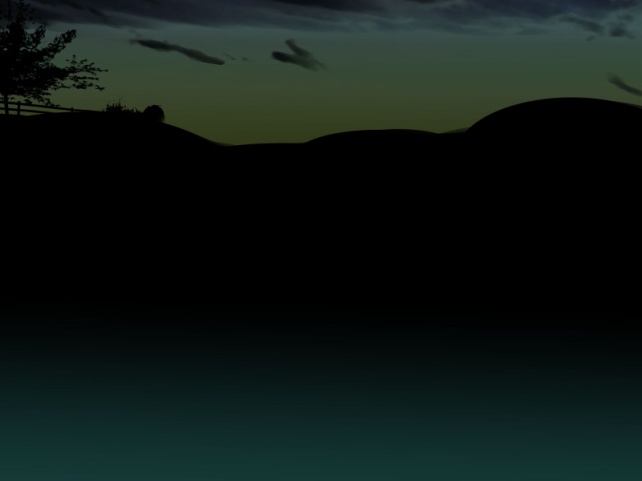 BUT is the overused word
Try replacing the word…
however
 moreover
on the other hand
though
yet
still
The candy corn  was on the top of the candy list, however chocolate bars won the candy survey.
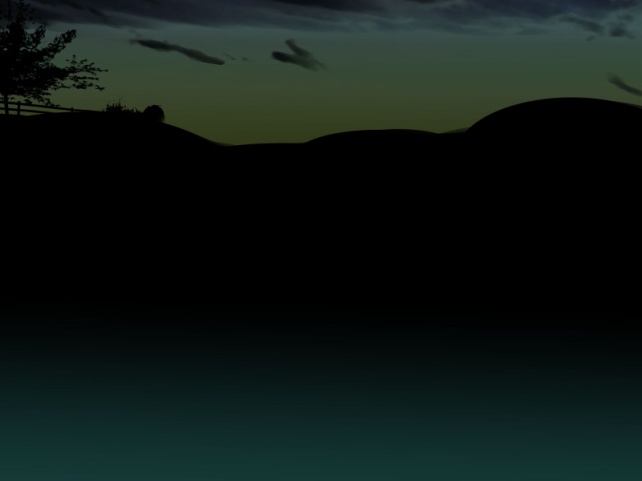 The excited trick-or-treaters got lots of candy on Halloween.
What was the overused word in the sentence?
lots
excited
got
candy
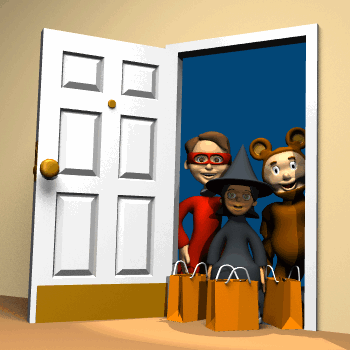 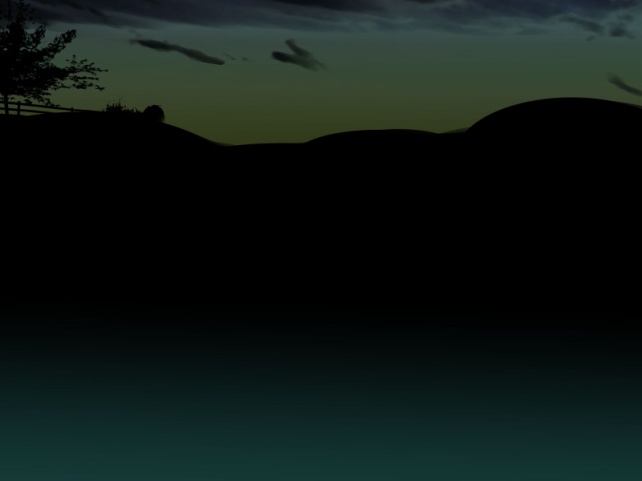 Oops!
Grave Mistake!
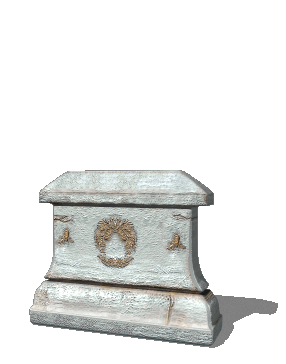 Try Again
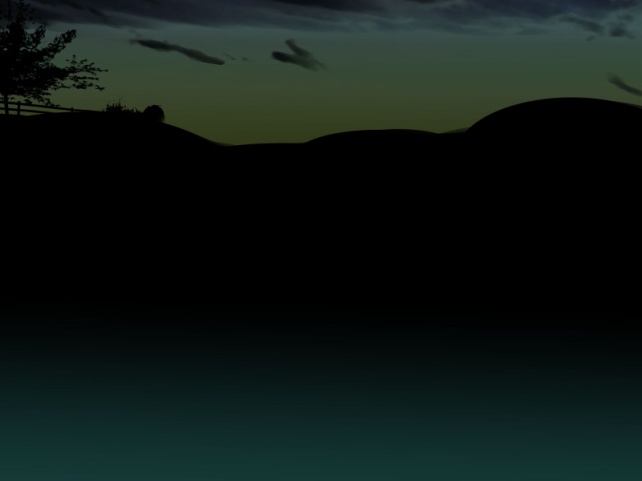 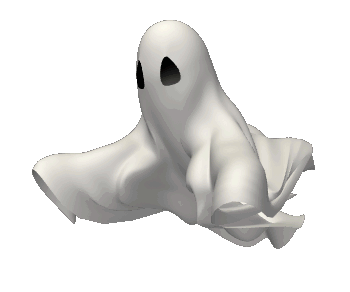 Spook-tacular Work!
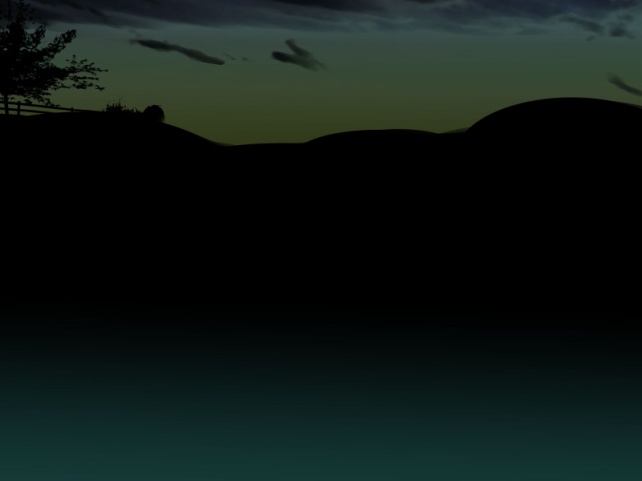 LOTS is the overused word
Try replacing the word…
numerous
heaps
many
plentiful
oodles
The excited trick-or-treaters got heaps of candy on Halloween.
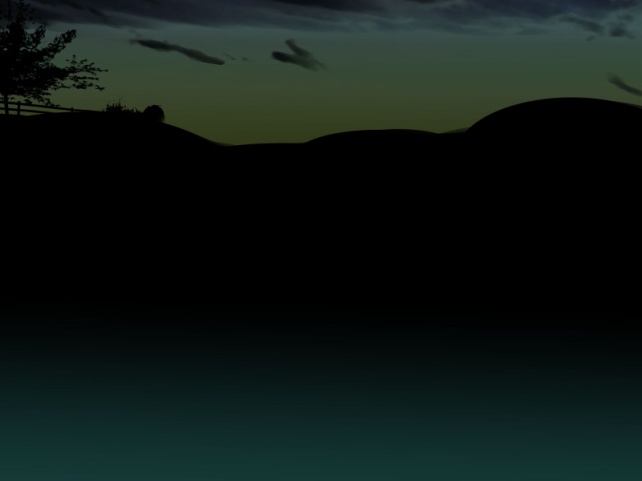 The very wicked witch flew through the spooky night sky.
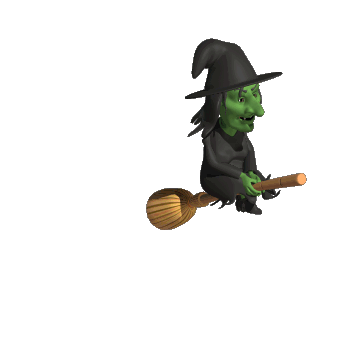 What was the overused word in the sentence?
through
sky
flew
very
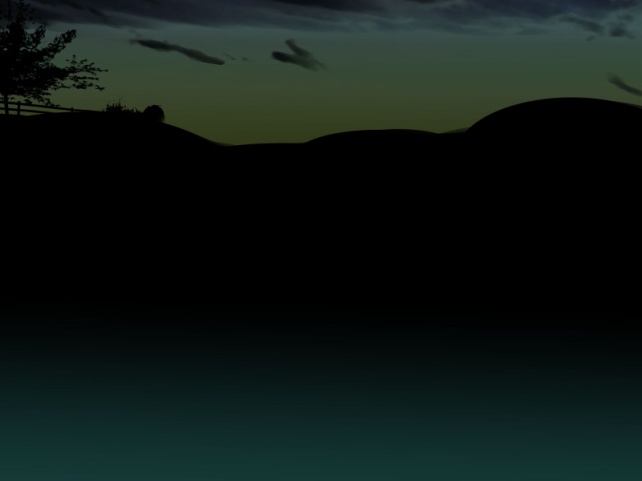 Oops!
Grave Mistake!
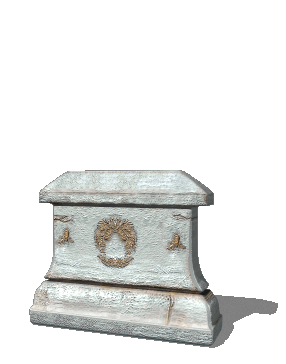 Try Again
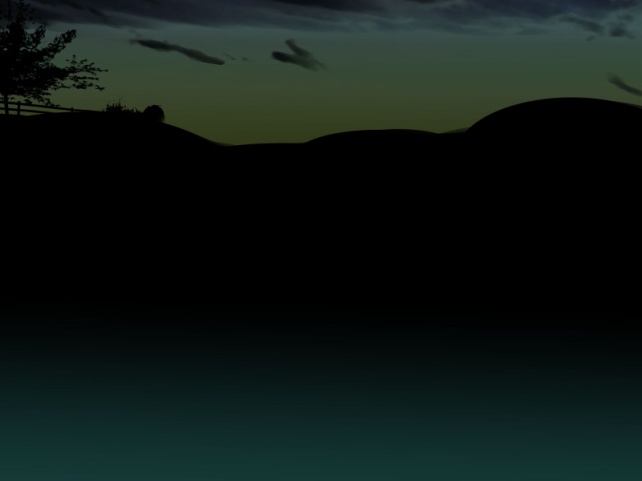 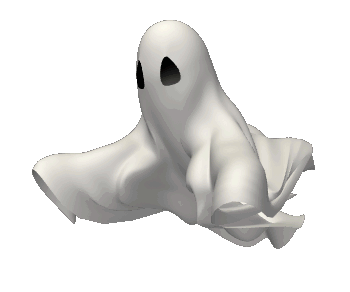 Spook-tacular Work!
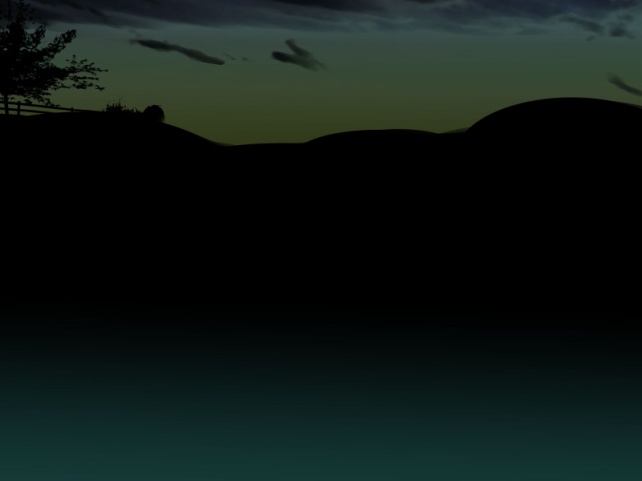 VERY is the overused word
Try replacing the word…
incredibly
extremely
especially
unusually
shockingly
The shockingly wicked witch flew through the spooky night sky.
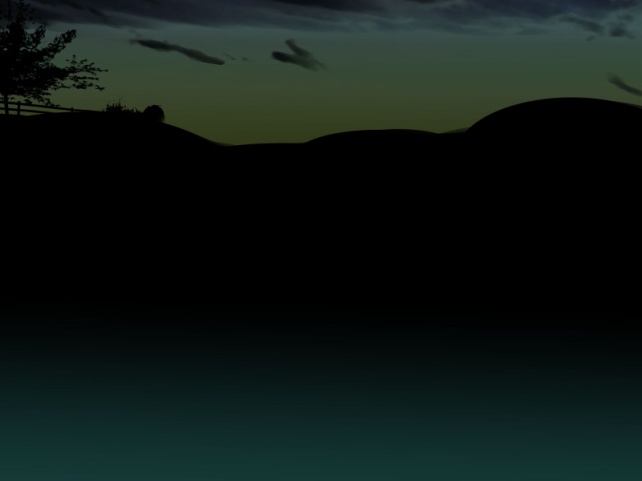 Dracula went creeping through the street, then he found his dinner!
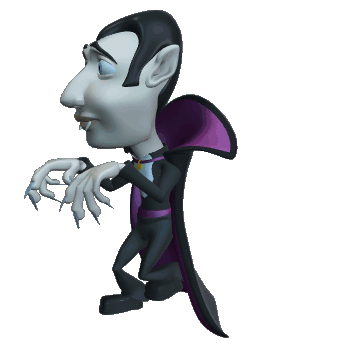 What was the overused word in the sentence?
through
went
then
his
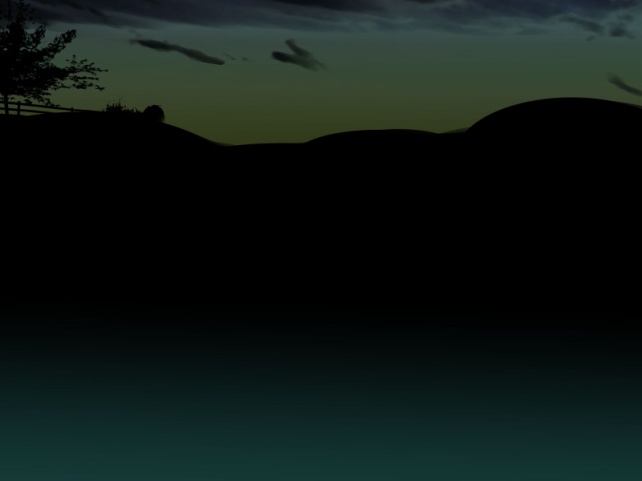 Oops!
Grave Mistake!
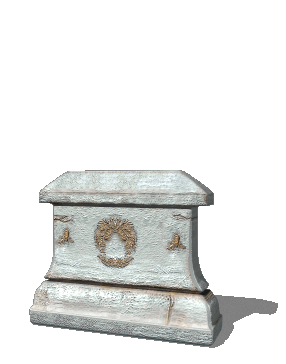 Try Again
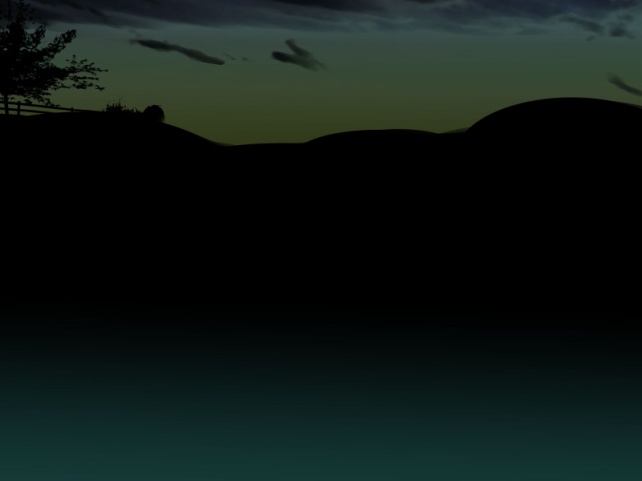 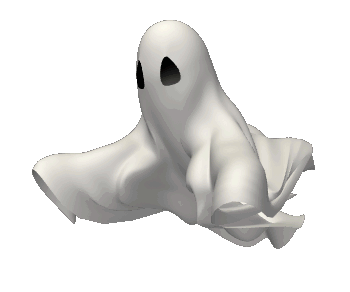 Spook-tacular Work!
THEN is the overused word
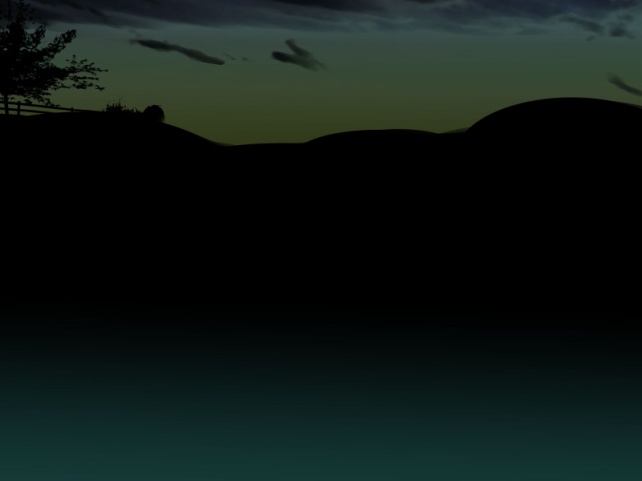 Try replacing the word…
first
 next
finally
afterward
meanwhile
soon
Dracula went creeping through the street, finally he found his dinner!
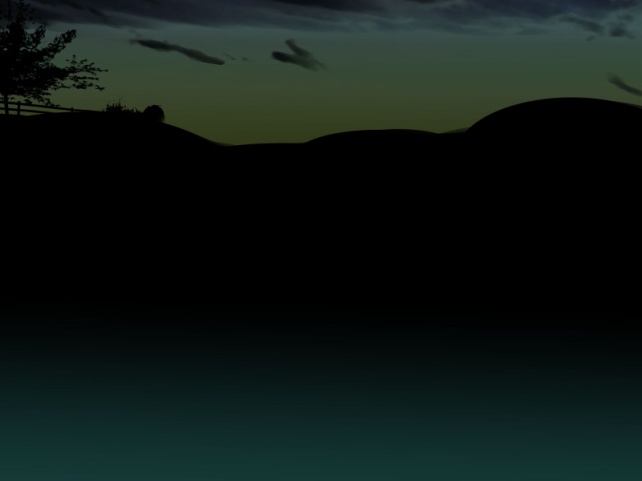 The white ghost is chasing the scared man.
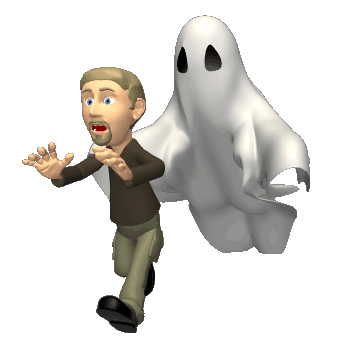 What was the overused word in the sentence?
ghost
scared
man
white
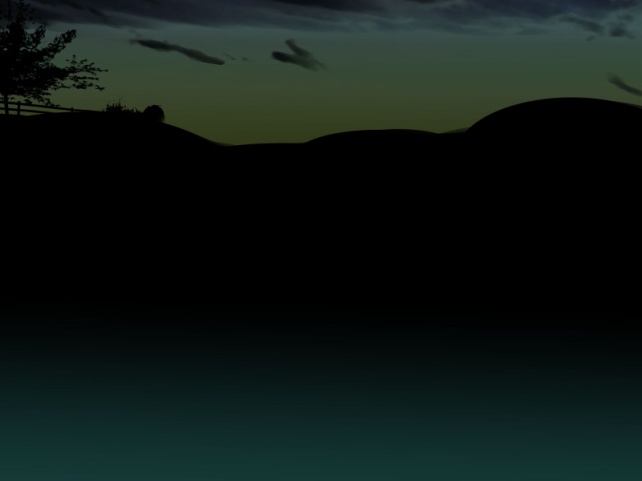 Oops!
Grave Mistake!
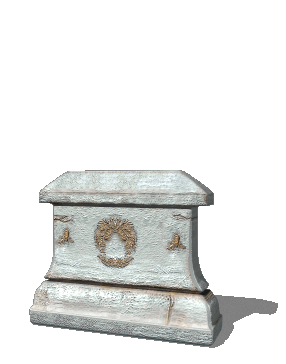 Try Again
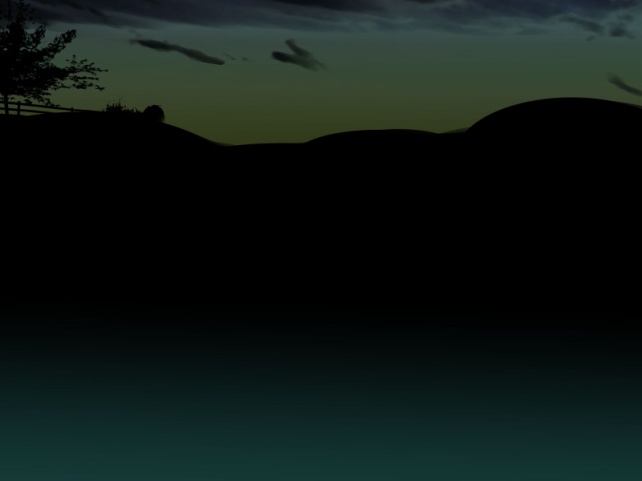 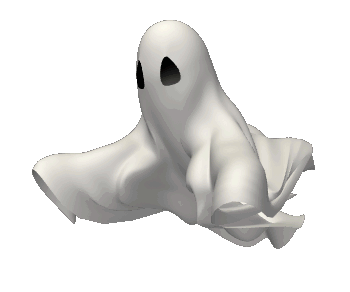 Spook-tacular Work!
SCARED is the overused word
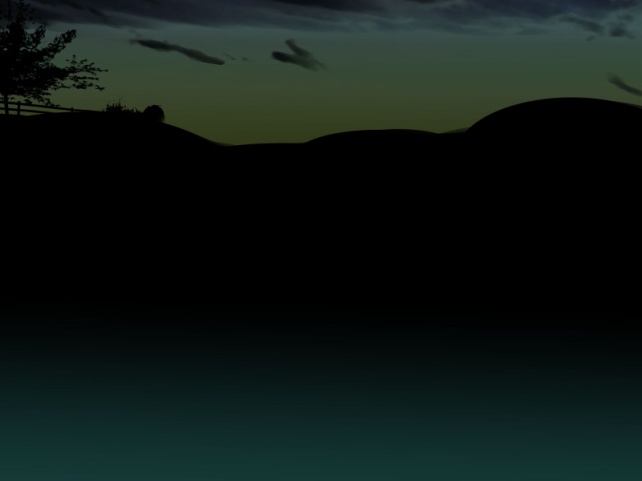 Try replacing the word…
frightened
petrified
terrified
afraid
fearful
The white ghost is chasing the petrified man.
walk
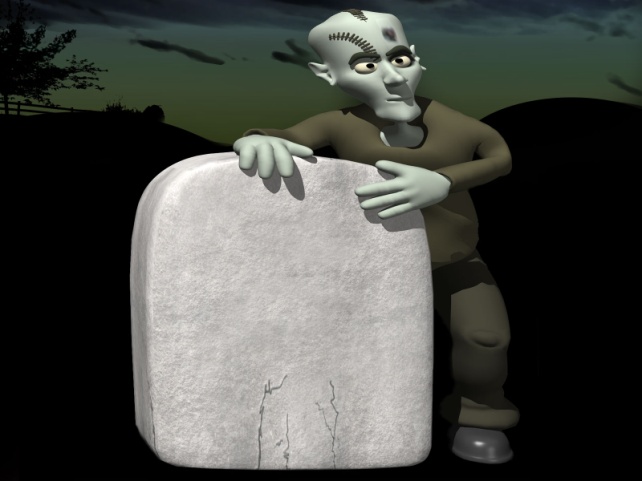 got
fun
said
mad
small
cool
kid
sad
big
happy
saw
great
ran
Other words that should be laid to rest
awful
pretty
like
really
so
laugh
stuff
thing
smart
go
Create a class “Dead Word”
cemetery using the 
overused words in this
powerpoint.
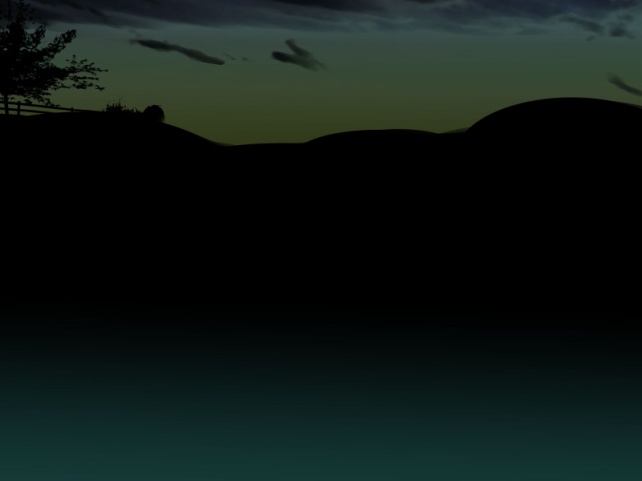 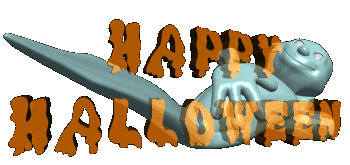 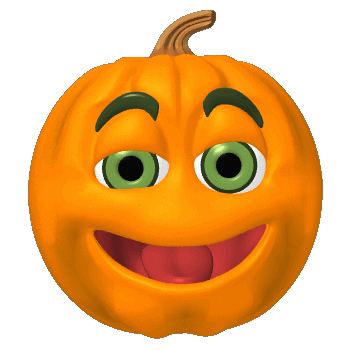 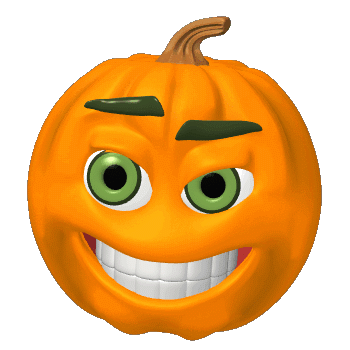 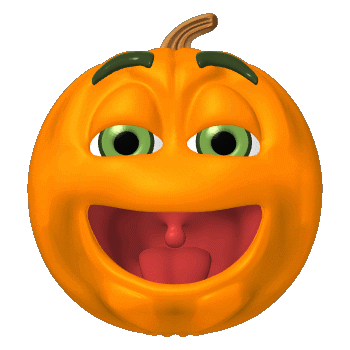 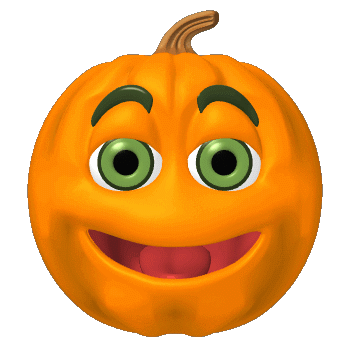